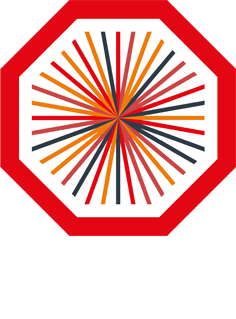 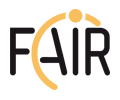 ALFA: Next generation concurrent framework for ALICE and FAIR experiments
Mohammad Al-Turany
GSI-ExpSys/CERN-PH
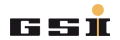 This Talk
Introduction: 
GSI/FAIR : Research and Experiments
 Computing at GSI/FAIR
Green Cube 
FairRoot       
ALICE-FAIR  (ALFA) General concept
Project with OpenLab
10/06/15
CERN openlab Open Day
2
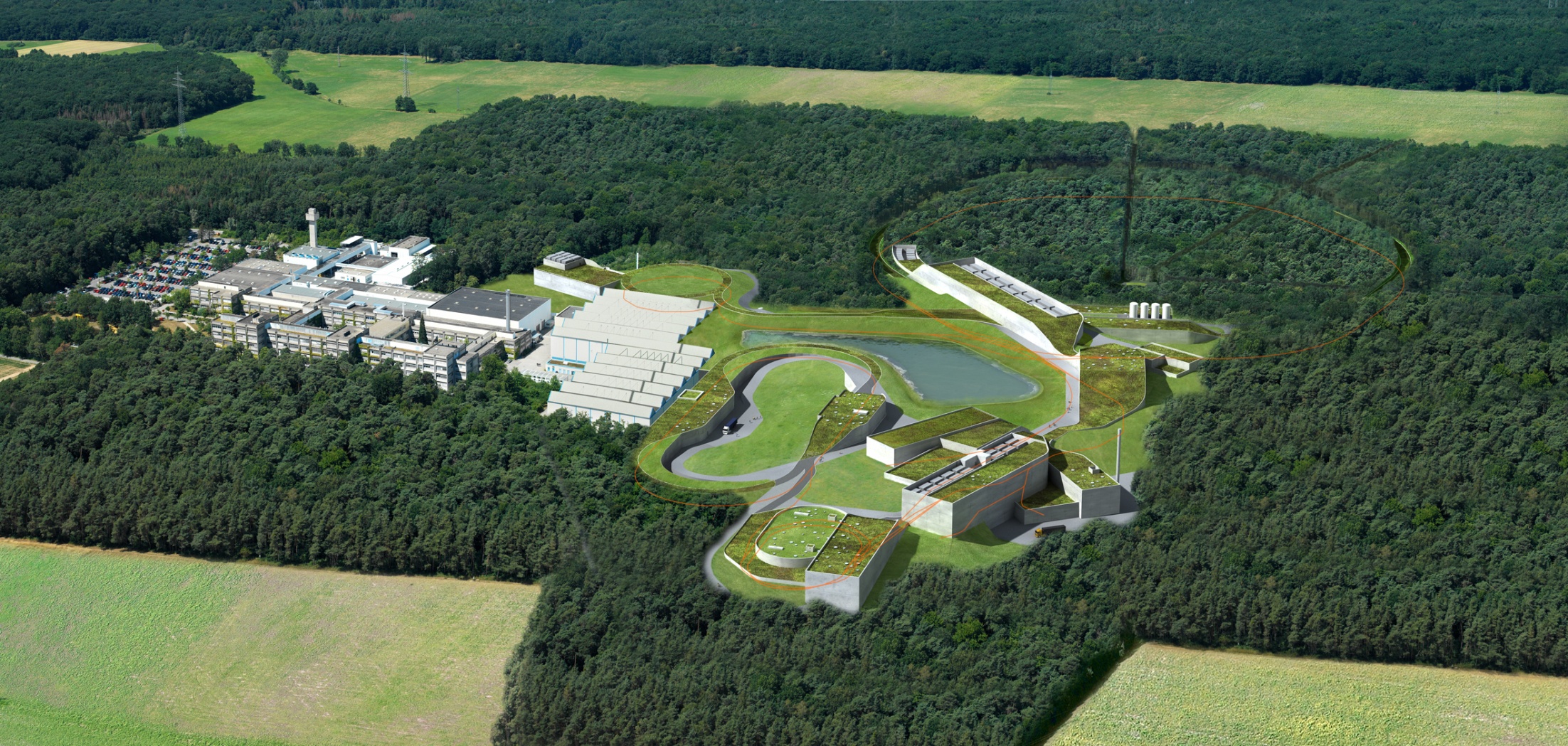 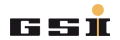 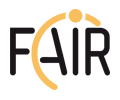 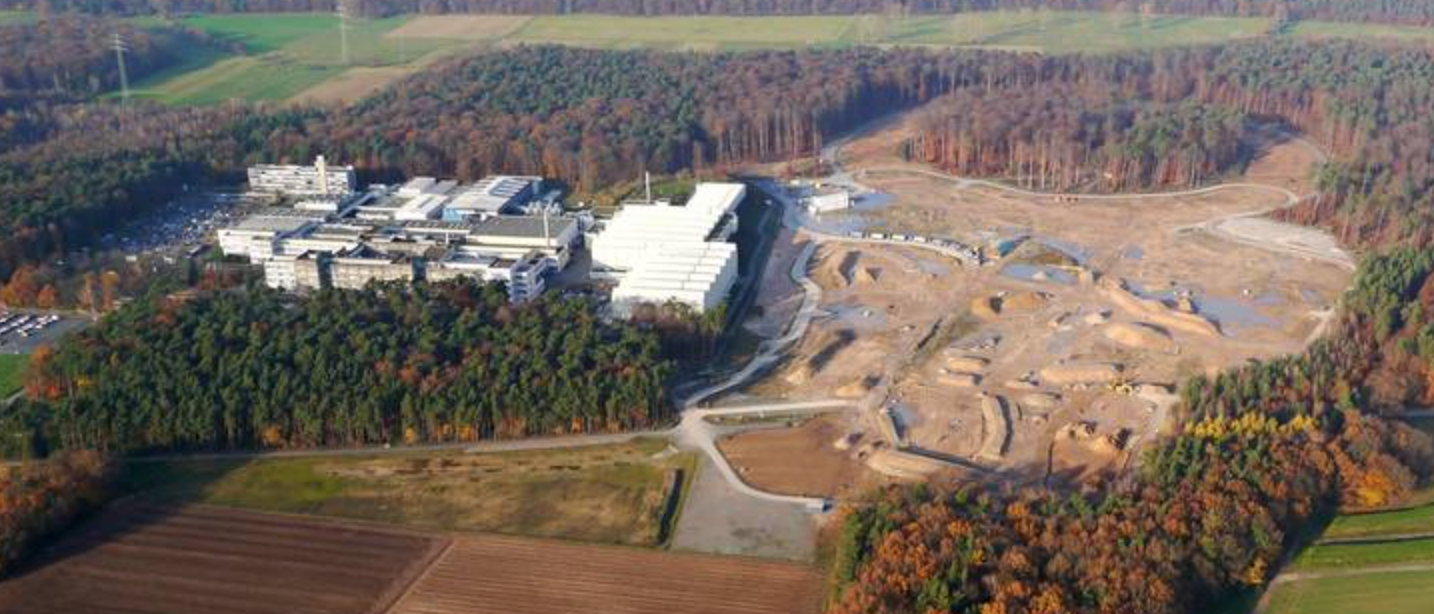 10/06/15
CERN openlab Open Day
3
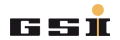 Research Areas at GSI
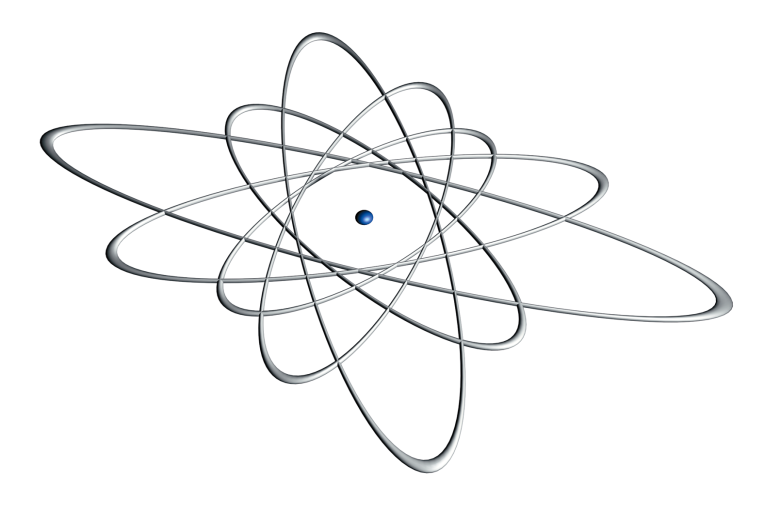 Nuclear Physics
Nuclear reactions
Superheavy elements
Hot dense nuclear matter
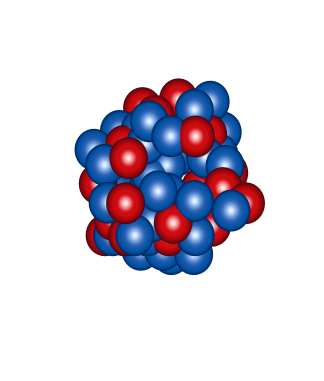 Atomic Physics
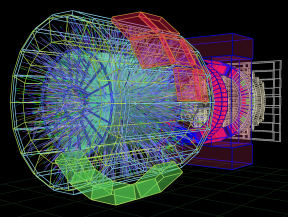 Alice
Atomic Reactions
Precision spectroscopy of highly 
charged ions
Biophysics and radiation medicine
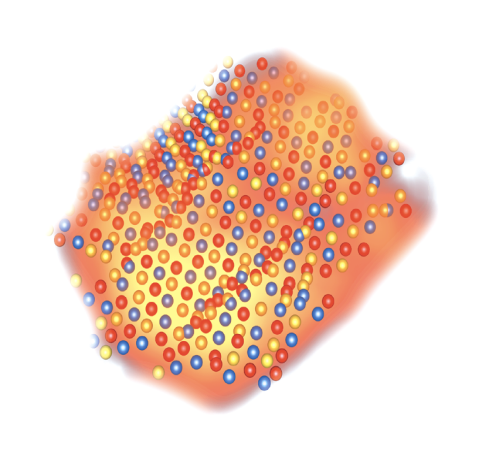 Plasma Physics
Radiobiological effect of ions
Cancer therapy with ion beams
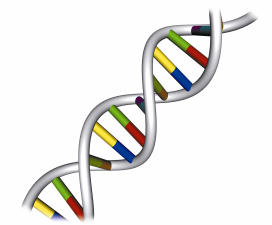 Hot dense plasma
Ion-plasma-interaction
Materials Research
Accelerator Technology
Ion-Solid-Interactions
Structuring of materials with ion 
beams
Linear accelerator
Synchrotrons and storage 
rings
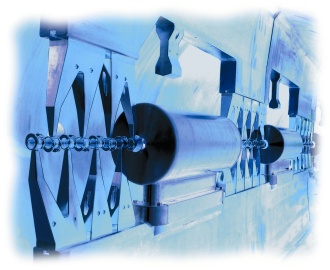 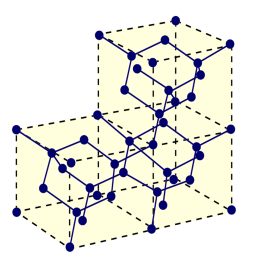 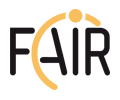 10/06/15
CERN openlab Open Day
4
Added value
Higher beam intensity 
 Higher beam energy
 Anti-matter beams and experiments
 Unique beam quality by beam cooling measures
 Parallel operation
Cost,user community
Funding (Construction)
65 % Federal Republic	
 10 % State of Hesse
 25 % International Partners
Construction cost  > 1 Billion Euro
 Scientific Users: appr.2500 - 3000 per year
FAIR - Facility for Antiproton and Ion Research
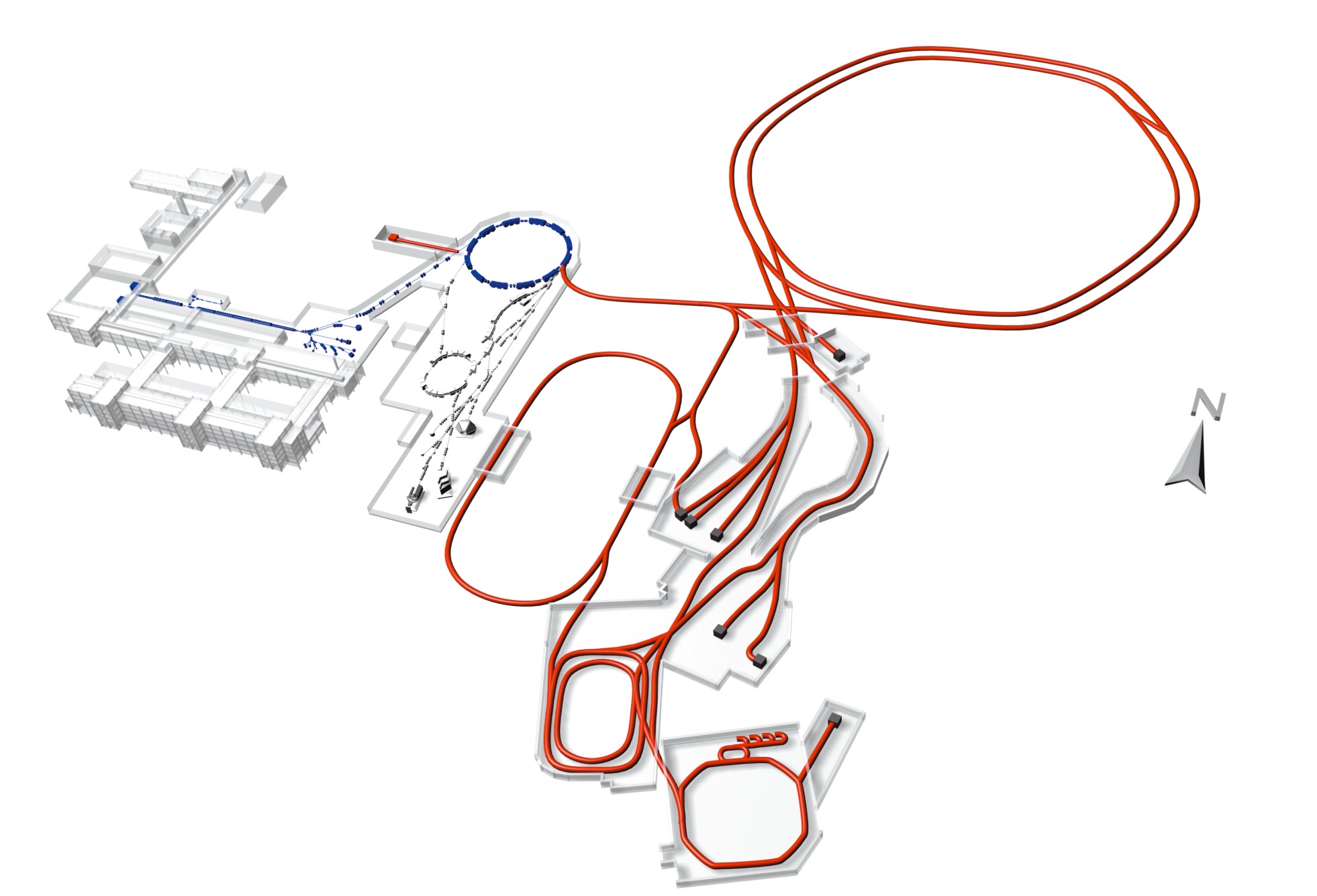 Today
SIS 100/300
SIS 18
UNILAC
ESR
HESR
Super
FRS
CR
RESR
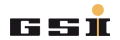 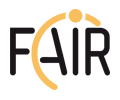 100 m
NESR
Future Facility
10/06/15
CERN openlab Open Day
5
Experiments at FAIR/GSI
Heavy ion physics 
CBM
Hadron physics 
PANDA
Nuclear structure and astrophysics 
(NUSTAR) 
Super-FRS
HISPEC / DESPEC
MATS
LASPEC
R3B
Atomic physics, plasma physics and applied physics (APPA) 
SPARC
FLAIR
HEDgeHOB
WDM
BIOMAT
Each collaboration may involve a few dozen or a few hundred scientists. Some experiment set-ups are small, others will cost ca. 80 million euros.
ILIMA
  AIC
ELISe
EXL
10/06/15
CERN openlab Open Day
6
The FAIR Data Center (Green Cube)
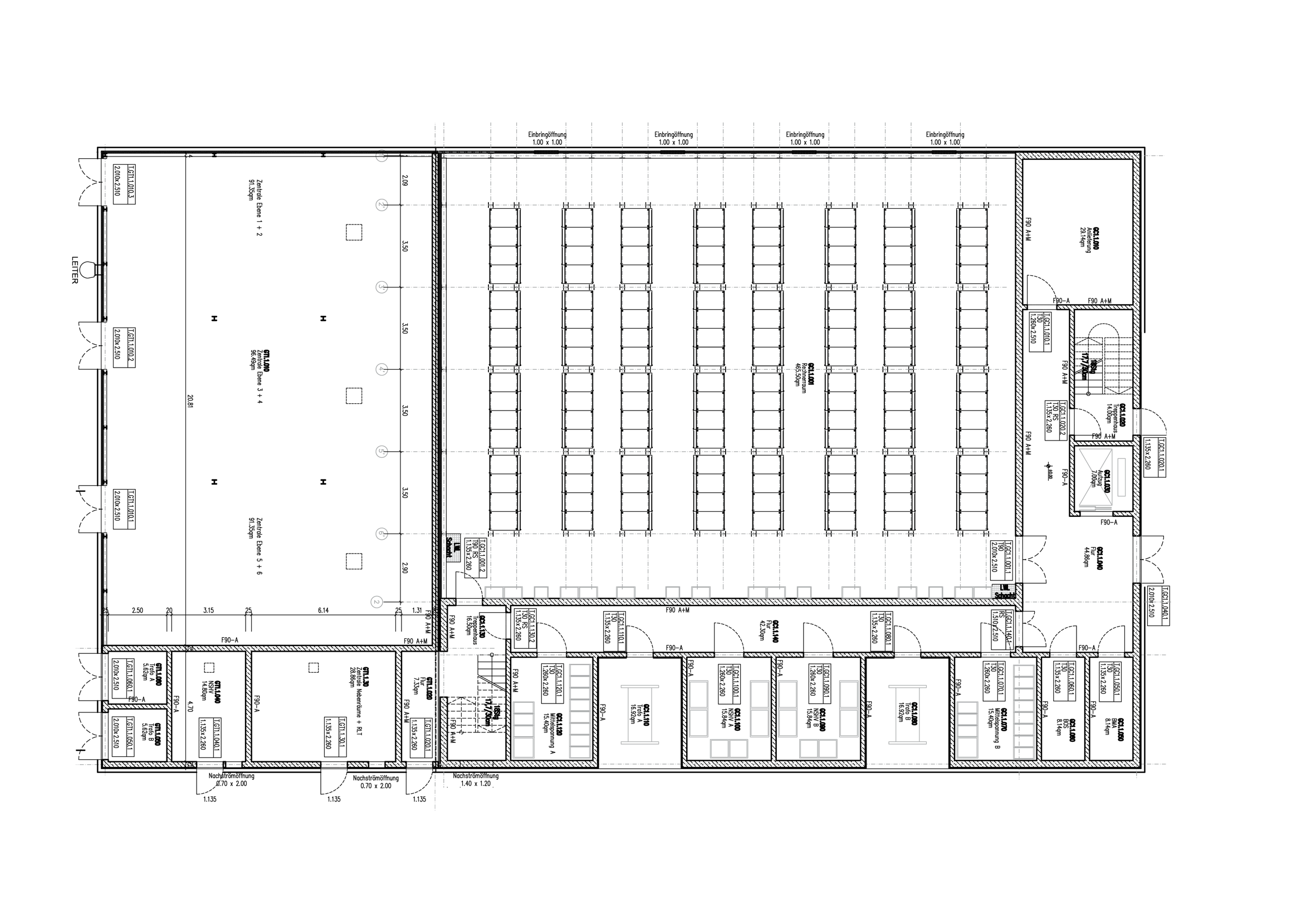 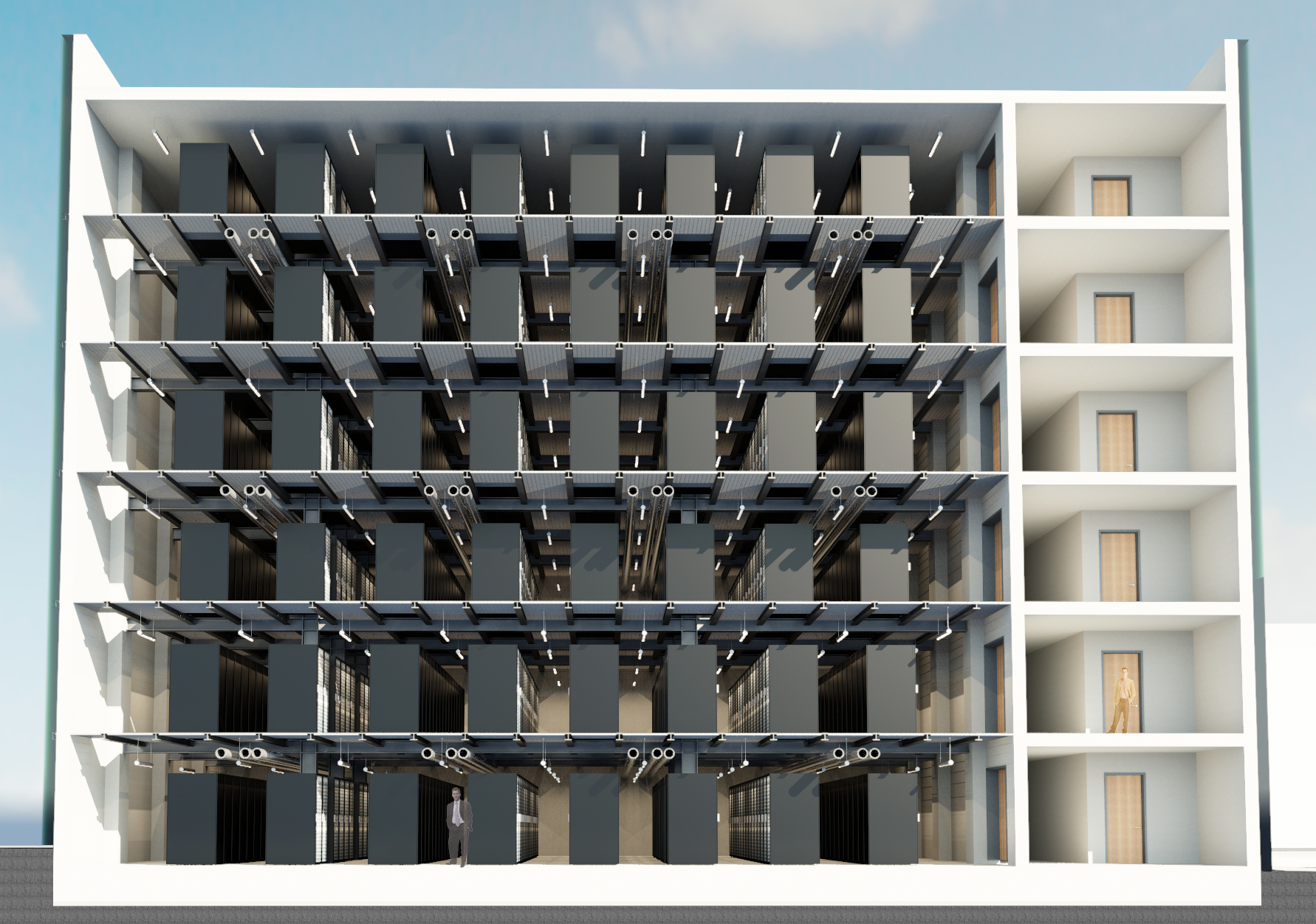 Space for 768 19” racks (2,2m)
4 MW cooling (baseline)
Max cooling power 12 MW
Can be used for any commercial IT
PUE <1.07
Baseline building cost 12 M€
10/06/15
CERN openlab Open Day
7
[Speaker Notes: Höchst Effizientes RZ in Planung bei GSI]
Green Cube
Construction started in Dec 2014
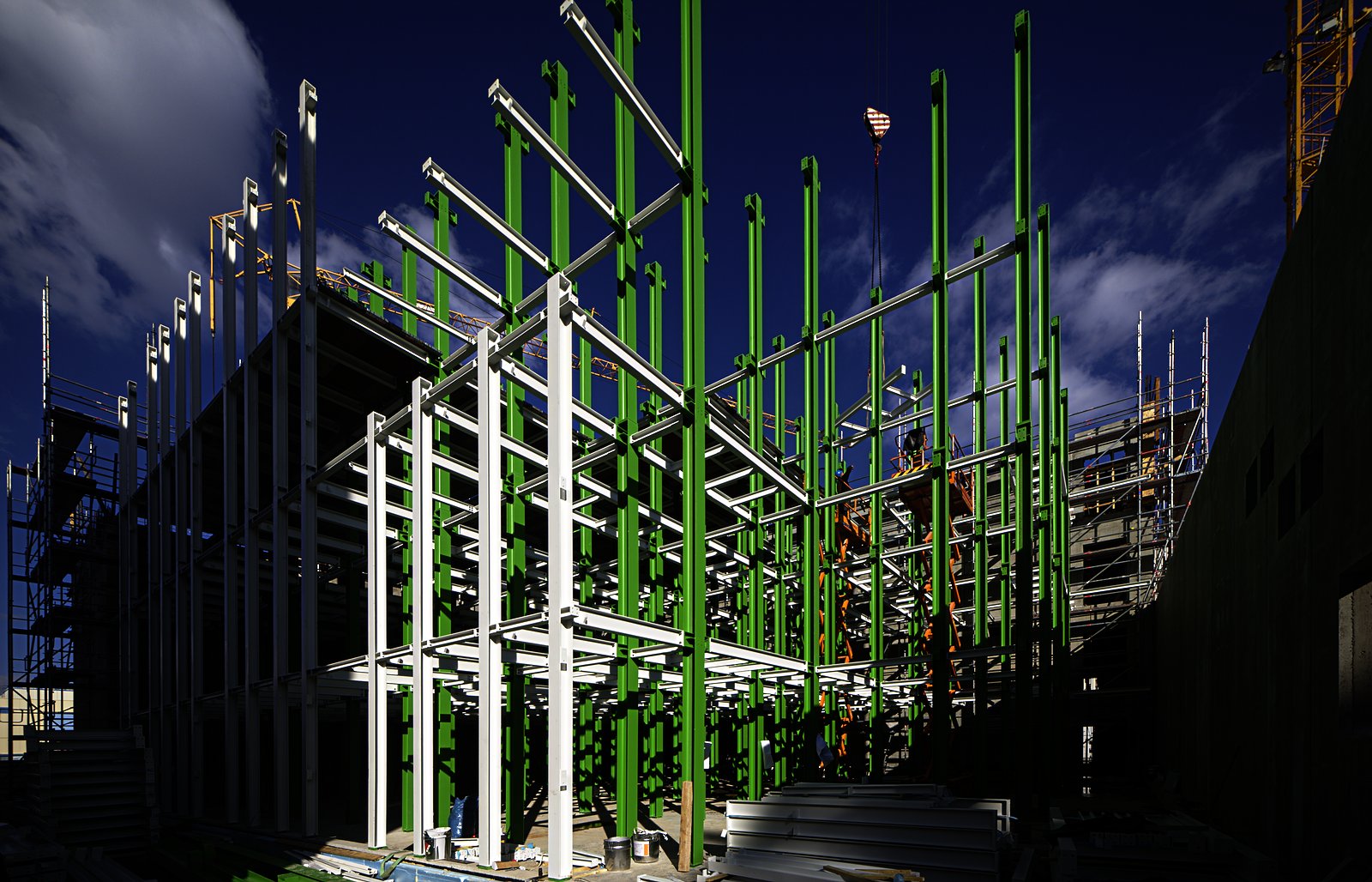 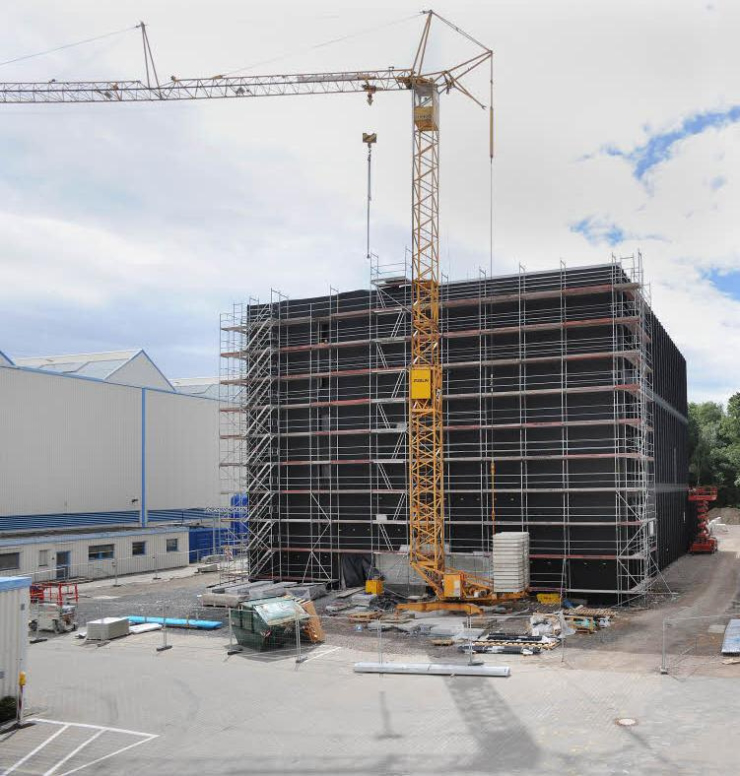 On schedule for start of operation in Q4/2015
10/06/15
CERN openlab Open Day
8
FairRoot Framework
https://github.com/FairRootGroup/FairRoot
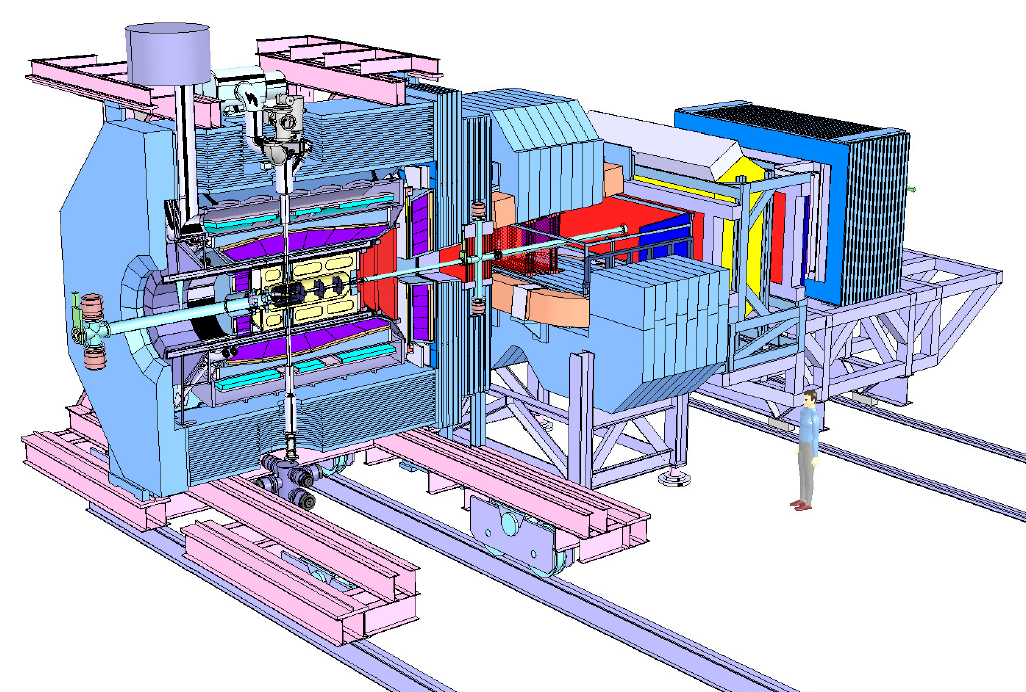 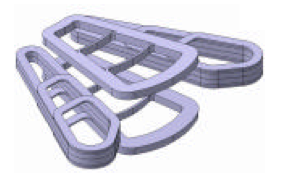 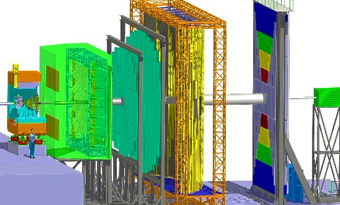 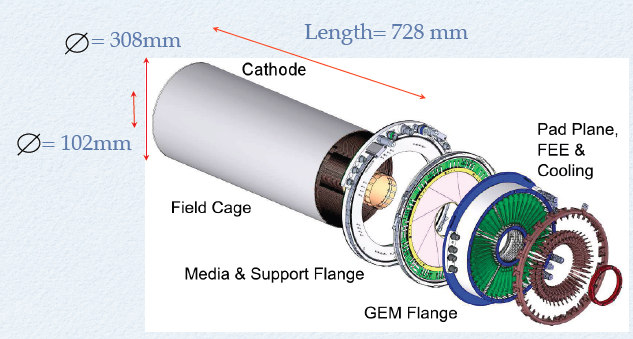 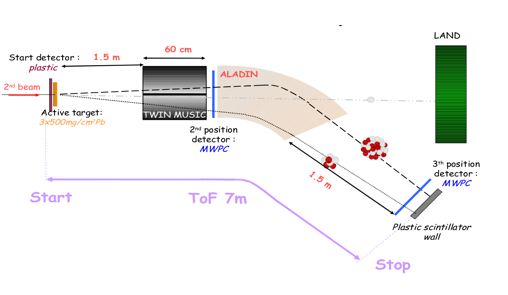 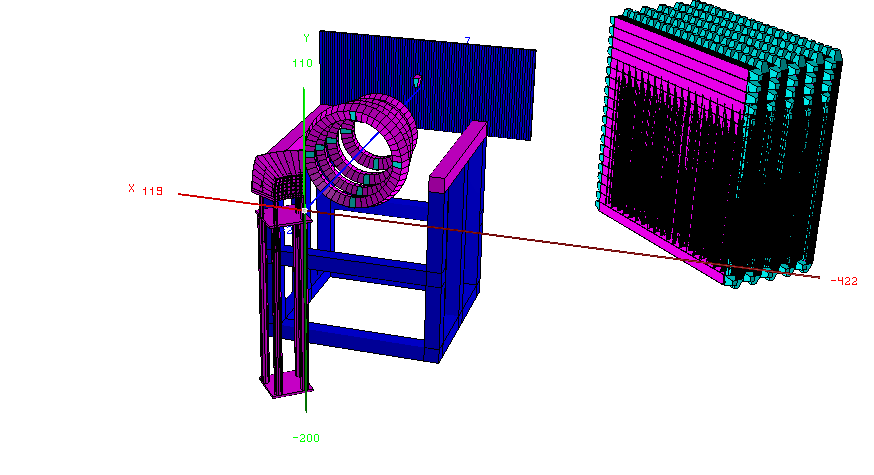 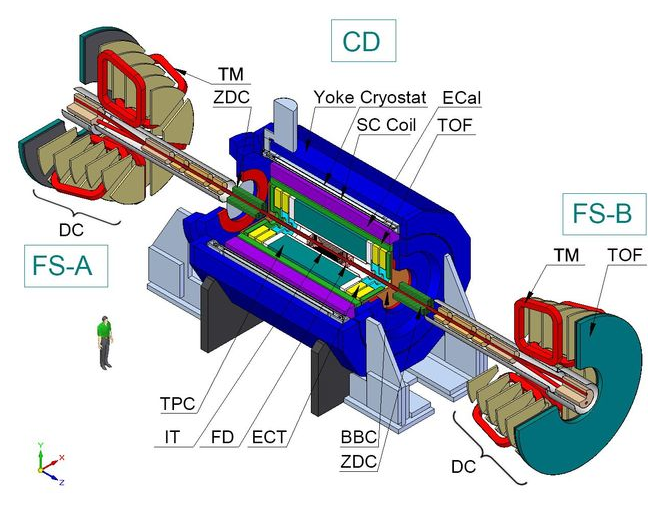 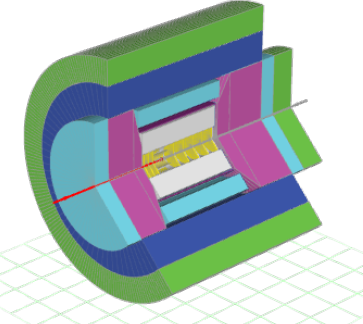 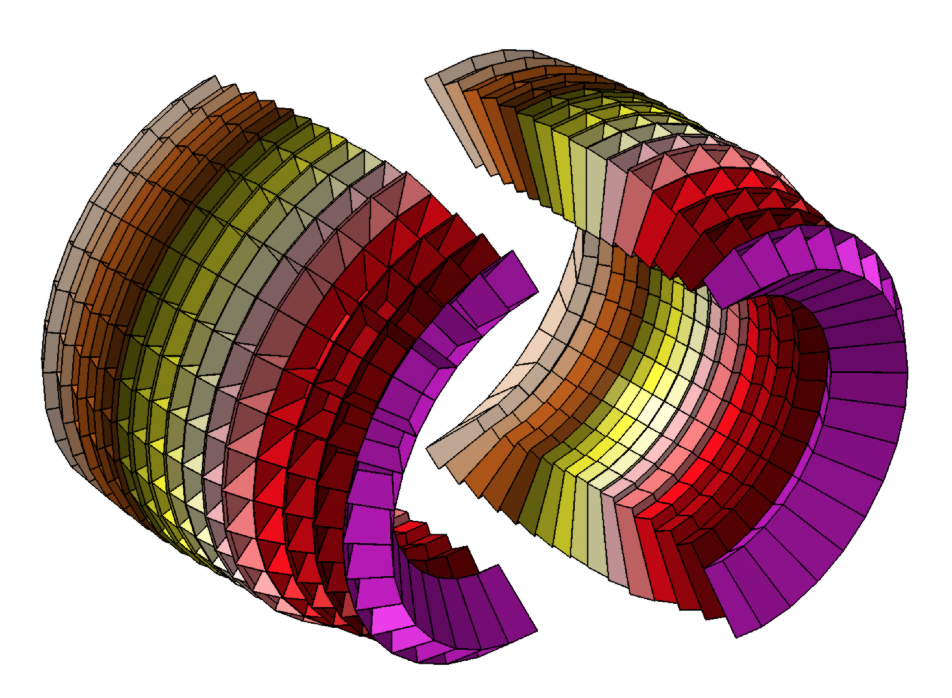 10/06/15
CERN openlab Open Day
9
FairRoot
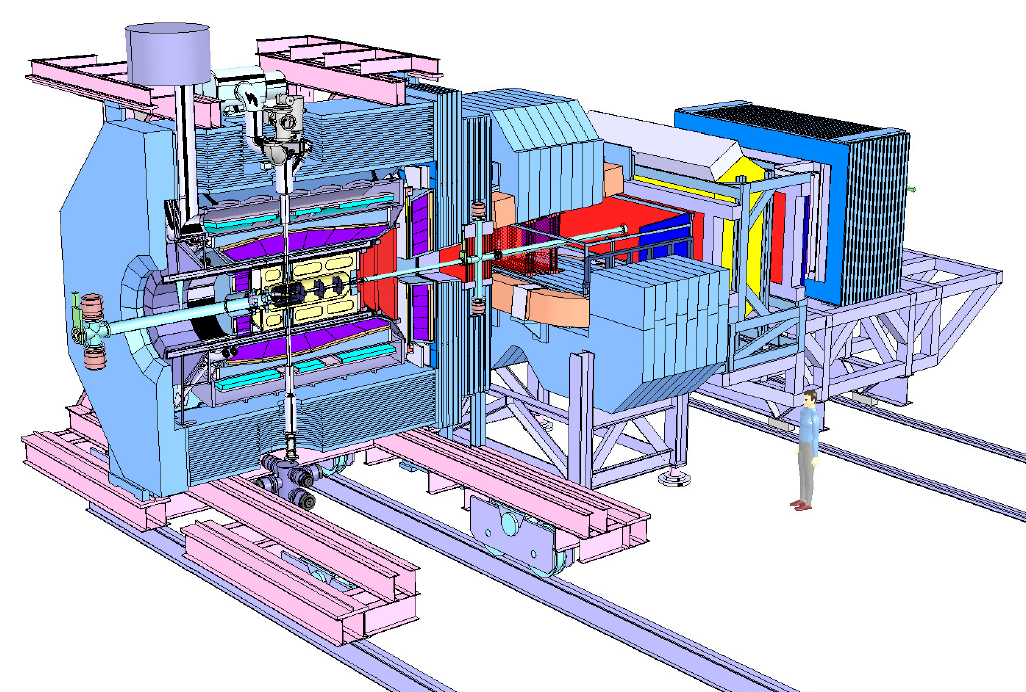 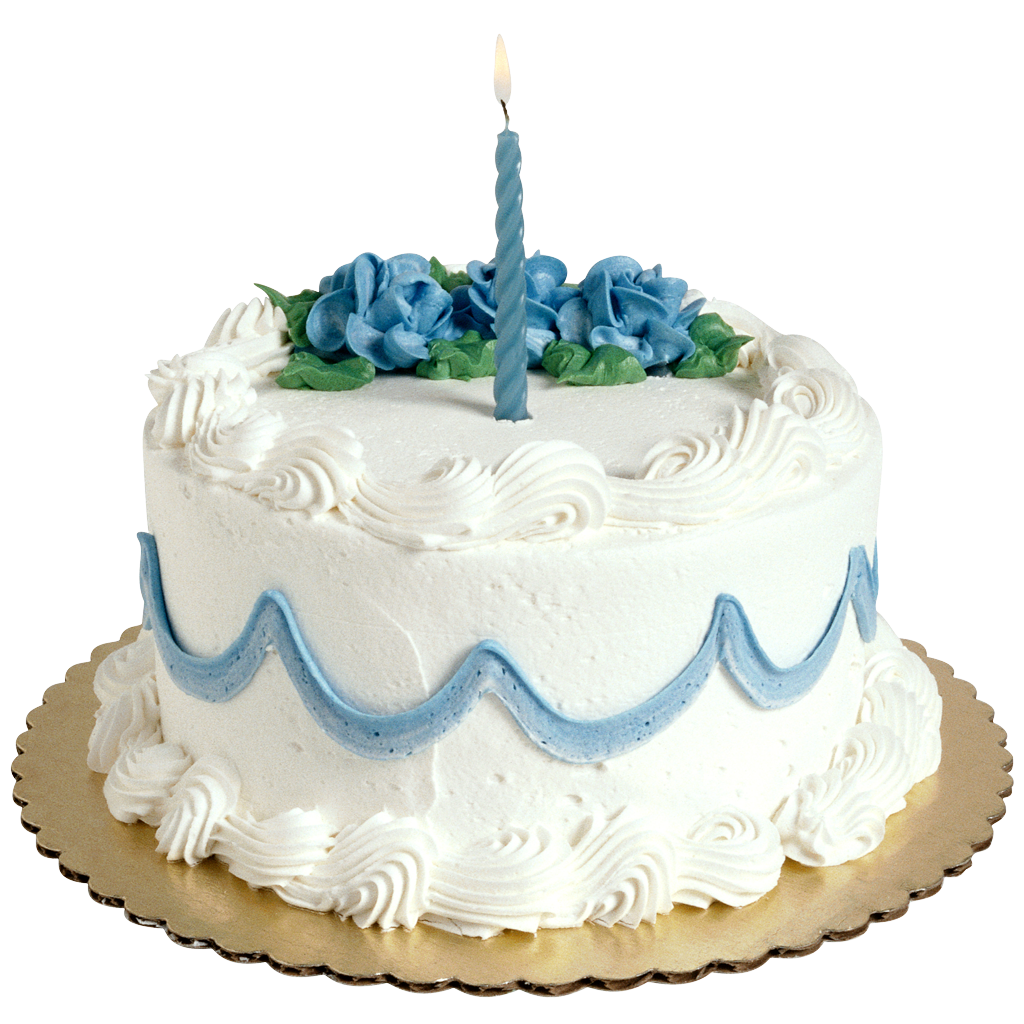 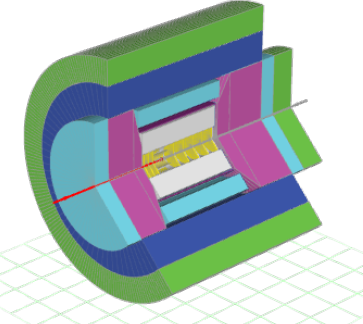 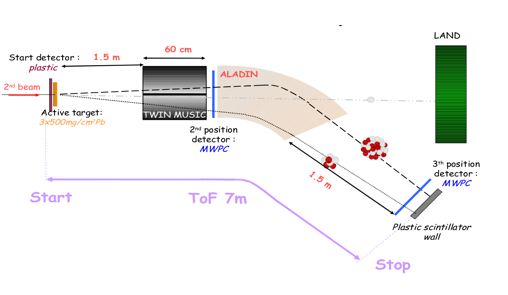 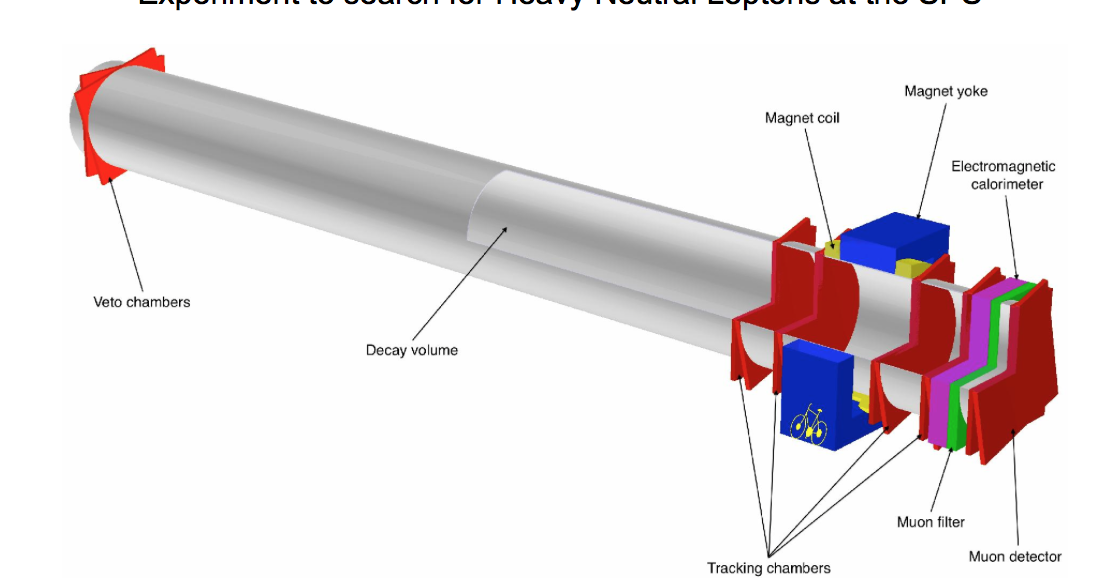 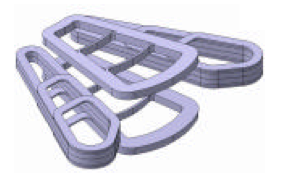 Start testing the VMC  concept for CBM
Panda decided to join->
FairRoot: same Base package for different experiments
EIC (Electron Ion Collider BNL)
EICRoot
SOFIA (Studies On Fission with Aladin)
SHIP - Search for HIdden Particles
R3B joined
2013
2014
2012
2010
2004
2011
2006
ENSAR-ROOT
Collection of modules used by structural nuclear phsyics exp.
First Release of CbmRoot
MPD (NICA) start also using FairRoot
GEM-TPC seperated from PANDA branch (FOPIRoot)
ASYEOS joined
(ASYEOSRoot)
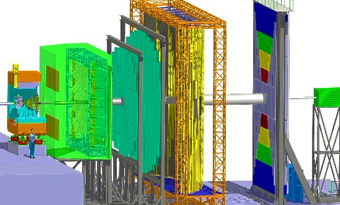 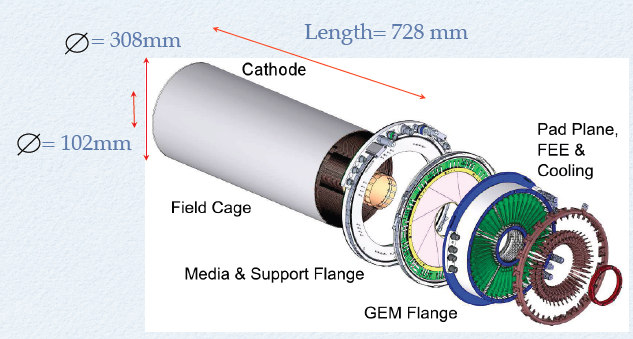 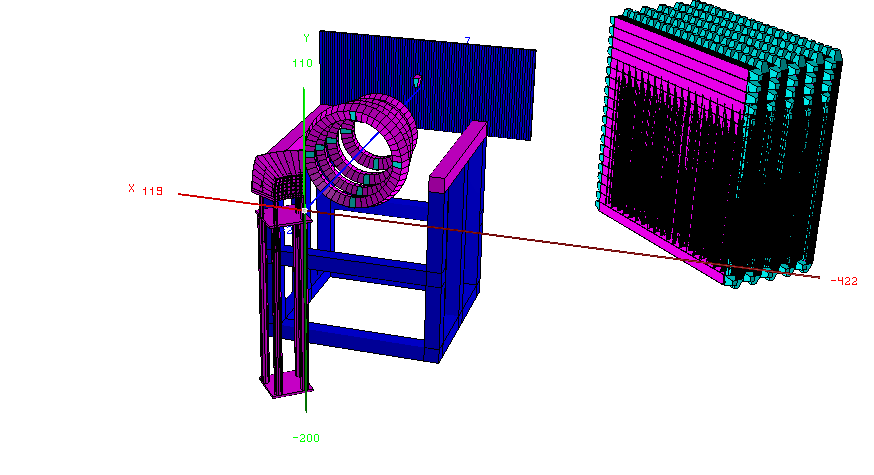 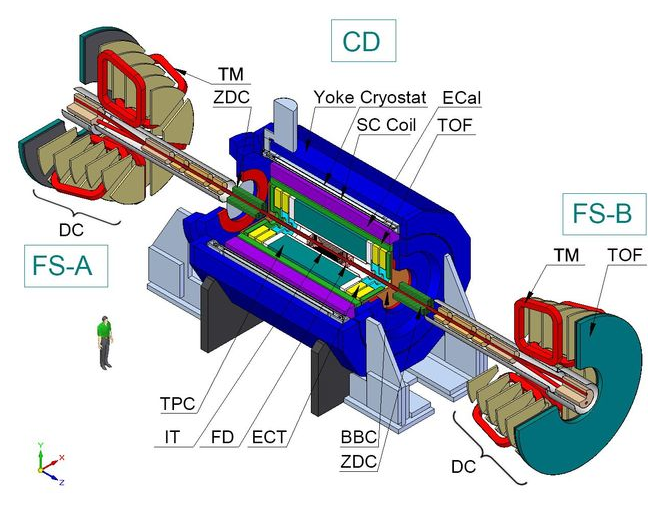 10
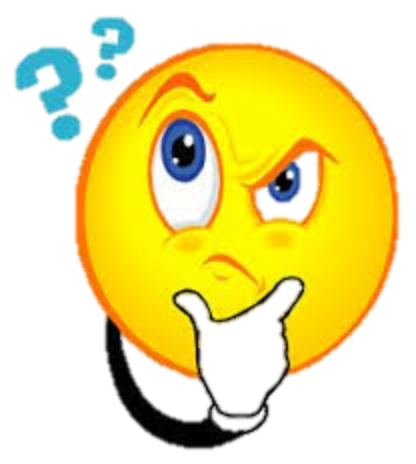 ALICE and FAIR: Why?
Two projects – same requirements
Massive data volume reduction (1 TByte/s input)
Data reduction by (partial) online reconstruction
Online reconstruction and event selection
Much tighter coupling between online and offline reconstruction software
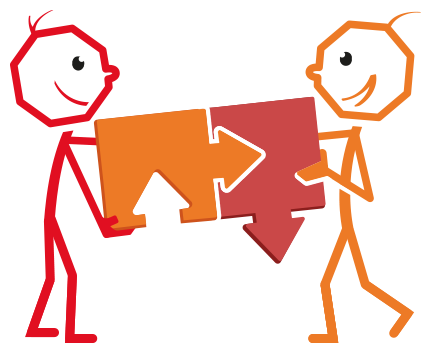 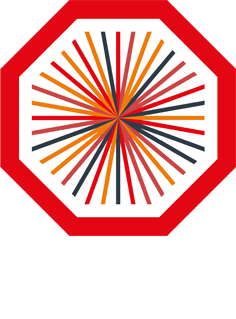 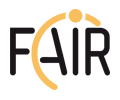 Lets work together
10/06/15
CERN openlab Open Day
11
ALFA
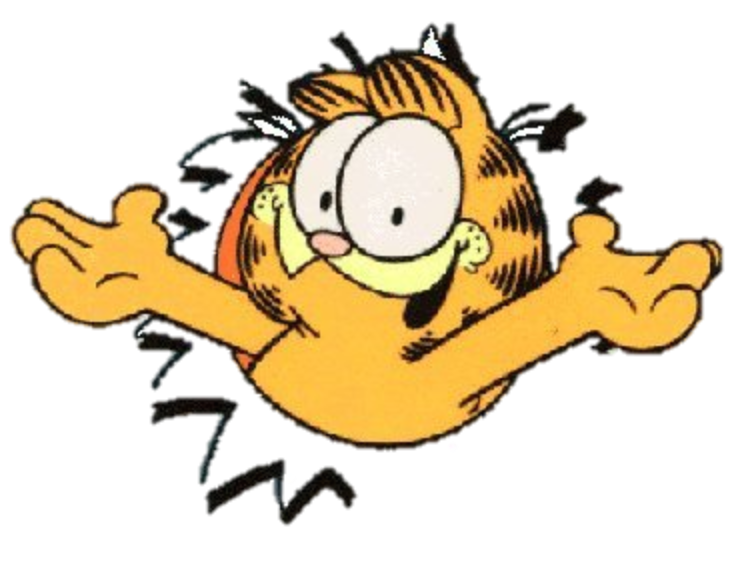 A tools set library that contains:
Transport layer (FairMQ, based on: ZeroMQ, nanomsg)
Configuration tools
Management and monitoring tools
….
A data-flow based model (Message Queues based multi-processing ). 
Provide unified access to configuration parameters and databases.
10/06/15
CERN openlab Open Day
12
Scalability through multi-processing with message queues?
Each process assumes limited communication and reliance on other processes.
No locking, each process runs with full speed
Easier to scale horizontally to meet computing and throughput demands (starting new instances) than applications that exclusively rely on multiple threads which can only scale vertically.
10/06/15
CERN openlab Open Day
13
Correct balance between reliability and performance
Multi-process concept with message queues for data exchange
Each "Task" is a separate process, which:
Can be multithreaded, SIMDized, …etc. 
Can run on different hardware (CPU, GPU, XeonPhi, …etc.)
Be written in an any supported language (Bindings for 30+ languages)
Different topologies  of tasks can be adapted to the problem itself, and the hardware capabilities.
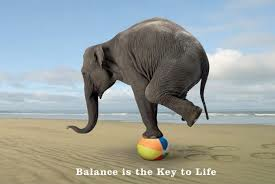 10/06/15
CERN openlab Open Day
14
ALFA uses  FairMQ to connect different pieces together
FairMQ
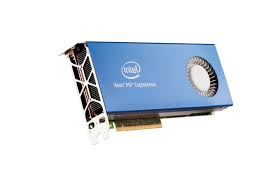 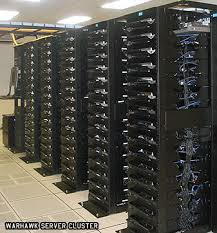 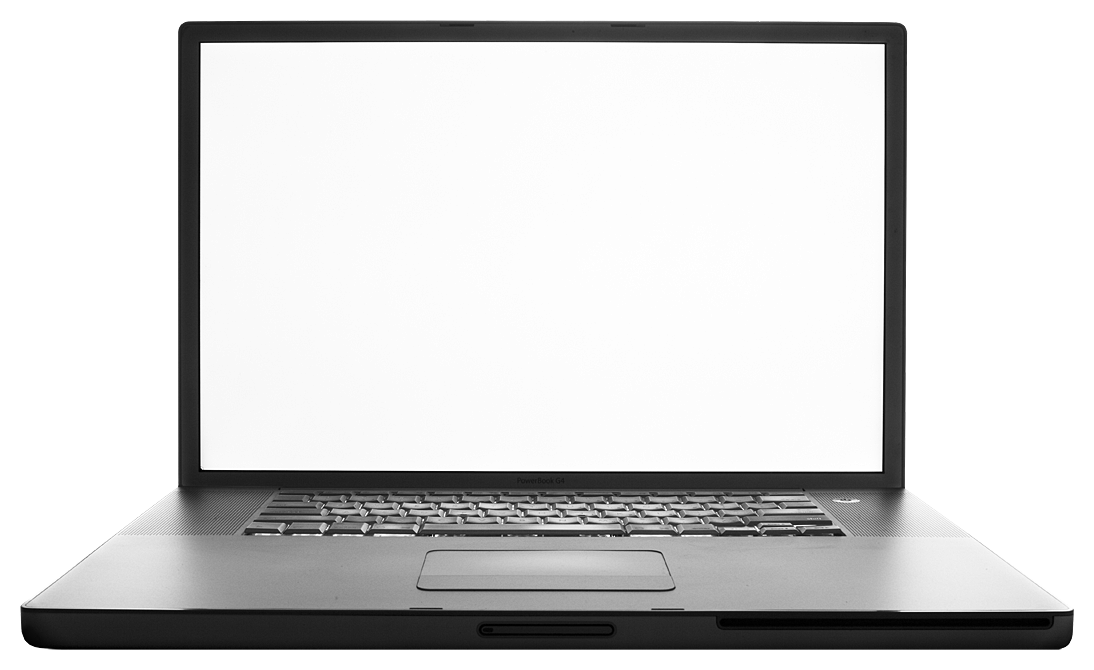 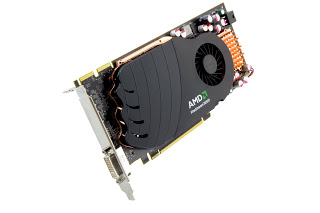 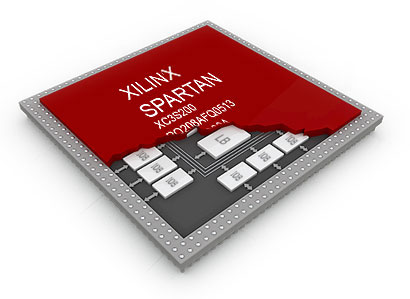 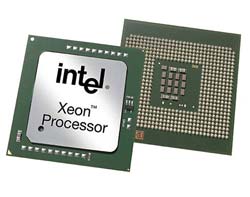 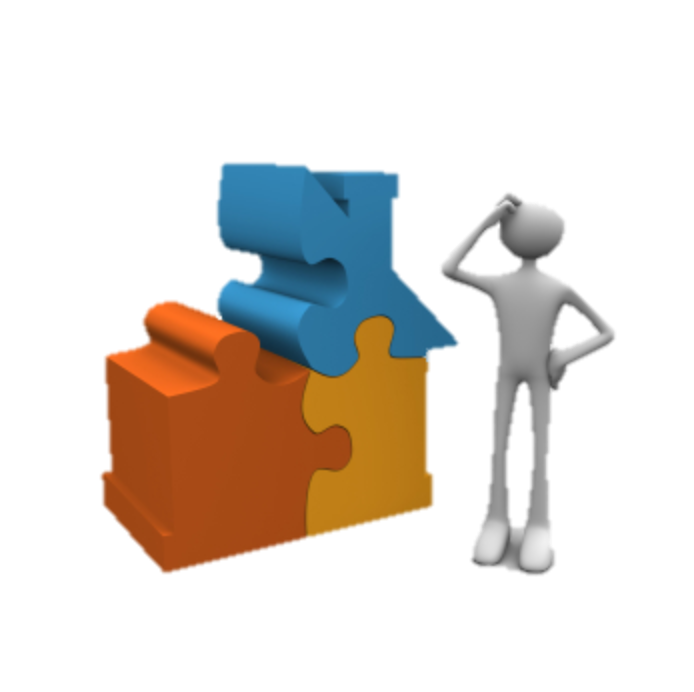 10/06/15
CERN openlab Open Day
15
Co-Processors in ALFA
Up to now:

Offload portions of code  to the co-processors

GPUs, FPGAs and Xeon Phi  support this mode of operation
10/06/15
CERN openlab Open Day
16
GPUs in ALFA
Ludovico BIANCHI
http://indico.cern.ch/event/304944/session/1/contribution/363
10/06/15
CERN openlab Open Day
17
Xeon Phi
Aram SANTOGIDIS
http://indico.cern.ch/event/304944/session/9/contribution/27
10/06/15
CERN openlab Open Day
18
Xeon Phi & FairMQ
Aram SANTOGIDIS
Work is ongoing on a transport mechanism on top of SCIF that can be integrated in FairMQ (ZeroMQ and nanomsg)
A direct support of SCIF in FairMQ will improve the data transport performance from/to Xeon Phi tremendously 
The solution developed for Knights Corner will be ported in the future  to Knights Landing and Omni-Path.
10/06/15
CERN openlab Open Day
19
Future Plans
Porting compute-intensive code to Xeon Phi and use them via traditional offloading (the message handling will be exclusively done on the host)
As soon as the direct support of SCIF in FairMQ becomes available, the prospects of using messages directly for communication with the accelerator cards will be investigated
10/06/15
CERN openlab Open Day
20
Backup
10/06/15
CERN openlab Open Day
21
Integrating ALICE-HLT code into ALFA
http://indico.cern.ch/event/304944/session/1/contribution/439
Matthias RICHTER
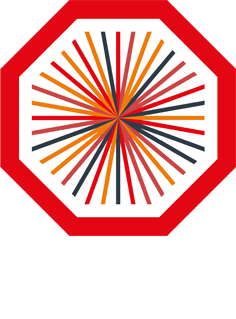 10/06/15
CERN openlab Open Day
22
Results
Aram SANTOGIDIS
http://indico.cern.ch/event/304944/session/9/contribution/27
10/06/15
CERN openlab Open Day
23
Heterogeneous Platforms: Message format
The framework does not impose any format on messages. 
It supports different serialization standards
BOOST C++ serialization
Google’s protocol buffers
ROOT 
User defined
10/06/15
CERN openlab Open Day
24
How to deploy ALFA on a laptop, few PCs or a cluster?
DDS:  Dynamic Deployment System 

Users describe desired tasks and their dependencies using topology files

The system takes so called “topology file” as the input.

Users are provided with a WEB GUI to create topology (Can be created manually as well).
10/06/15
CERN openlab Open Day
25
DDS: Basic concepts
Implements a single-responsibility-principle command line tool-set and APIs,
Treats users’ tasks as black boxes,
Doesn’t depend on RMS (provides deployment via SSH, when no RMS is present),
Supports workers behind FireWalls,
Doesn’t require pre-installation on WNs (Worker nodes),
Deploys private facilities on demand with isolated sandboxes,
Provides a key-value properties propagation service for tasks,
Provides a rules based execution of tasks.
...
http://dds.gsi.de
10/06/15
CERN openlab Open Day
26
Tests of ALFA devices via DDS
FLP(First Level Processer), EPN (Event Processor Event)
N –To-N connections 
Each EPN need to connect to each FLPs (Time frame building)
Each FLP need to connect to all EPNs (Heartbeat signal)
Throughout tests only one DDS commander server was used. In the future we will support multiple distributed servers.
Our current short term target is to manage 100K devices and keep startup time of the whole deployment within 10-50 sec.
* startup time - the time which took DDS to distribute user tasks, to propagate all needed properties, plus the time took devices to bind/connect and to enter into RUN state.
ALFA and FairRoot
AliRoot6 (O2)
CbmRoot
R3BRoot
SofiaRoot
MPDRoot
PandaRoot
ShipRoot
AsyEosRoot
EICRoot
FopiRoot
ALFA
FairRoot
????
DDS
Building configuration
Testing
Fair MQ
Module
Detector
MC Application
Magnetic Field
Event 
Generator
Runtime DB
Libraries and Tools
ROOT
CMake
Geant4
Genat4_VMC
Geant3
VGM
Protocol Buffers
ZeroMQ
BOOST
…
10/06/15
CERN openlab Open Day
28
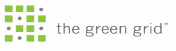 Data Center State of the Art
Total Facility Power
PUE =
IT Equipment Power
Power Usage Effectiveness
Electrical
Light, etc.
Power
3%
UPS
IT Equipment
10%
50%
Data Center
Cooling 12%
Back
Cooling
25%
PUE = 2
(typical PUE = 1,6 to 3,5)
Note: 12C/kWh  1W = 1,05€/a
Source: EYP Mission Critical Facilities Inc., New York
10/06/15
CERN openlab Open Day
29
Volker Lindenstruth (www.compeng.de) May 22, 2012— Copyright ©, Goethe Uni, Alle Rechte vorbehalten
Volker Lindenstruth (www.compeng.de) May 22, 2012— Copyright ©, Goethe Uni, Alle Rechte vorbehalten
[Speaker Notes: Die PR PUE Story – Watt = Euro/a]